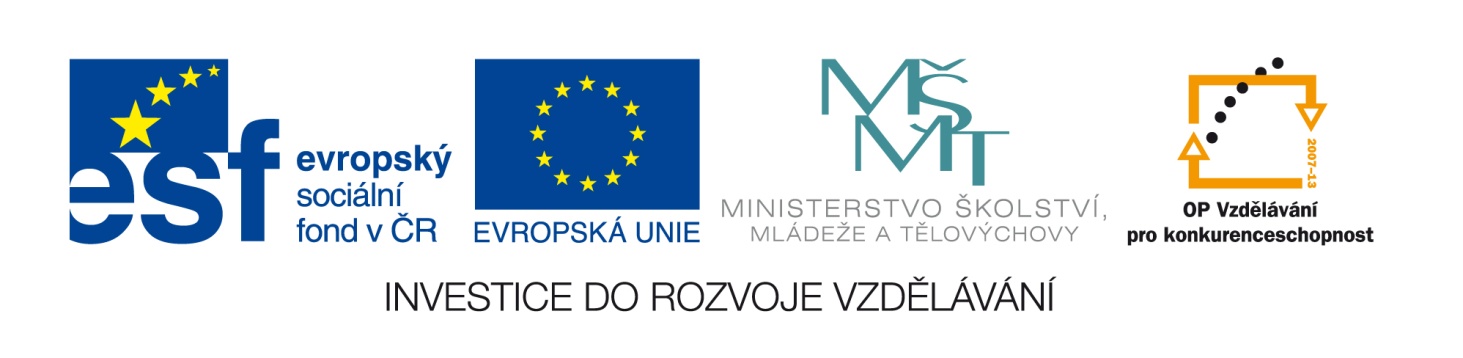 Označení materiálu: 	VY_32_INOVACE_VEJPA_POTRAVINY1_16
Název materiálu:	Cukr
Tematická oblast:	Potraviny a výživa 1. ročník
Anotace: 	Prezentace slouží k výkladu nového učiva na téma „Cukr“. 
Očekávaný výstup: 	Materiál slouží k osvojení a upevnění učiva na téma„Cukr“,  řepný  třtinový cukr, výroba, tržní 	druhy, použití, skladování cukru, náhražky cukru, med.
Klíčová slova:	Řepkový, třtinový cukr, med, náhražky cukru.
Metodika: 	Slouží jako podklad pro žáky k výuce nové látky. Lze rozeslat žákům  elektronicky či elektronicky 	prezentovat ve výuce. 
Obor:	Kuchař - Číšník			
Ročník:	1.			 
Autor:	Pavla Vejražková 
Zpracováno dne:	26.04.2013 

Prohlašuji, že při tvorbě výukového materiálu jsem respektoval(a) všeobecně užívané právní a morální zvyklosti, autorská a jiná práva třetích osob, zejména práva duševního vlastnictví (např. práva k obchodní firmě, autorská práva k software, k filmovým, hudebním a fotografickým dílům nebo práva k ochranným známkám) dle zákona 121/2000 Sb. (autorský zákon). Nesu veškerou právní odpovědnost za obsah a původ svého díla.
Potraviny a výživa I
Pavla Vejražková
Cukr
CUKR
Řepný cukr je energeticky vysoce hodnotná potravina, která se v lidském organizmu rychle vstřebává i zužitkovává. Cukr je lehce stravitelný a neobsahuje žádné stavební ani ochranné složky, tělu dodává energii.
Známe - cukr řepný
		       - cukr třtinový
               -  javorový sirup
V ý r o b a surového cukru
Cukr se vyrábí z cukrové řepy a z cukrové třtiny.

 Očištěná řepa se rozřeže na řízky, ze kterých se teplou vodou v  difuzérech vyluhuje difúzní šťáva. Do difúzní šťávy se přidá hydroxid vápenatý čeření a vháněním oxidu uhličitého saturace se vysráží uhličitan vápenatý, který strhne i ostatní nečistoty a v kalolisech se filtrací oddělí.

 Ve vakuových odparkách se lehká šťáva svaří na těžkou šťávu, ta se zahušťuje až po krystalizaci na první cukrovinu. 
 cukrovina se v odstředivkách rozdělí na  přírodní cukr a zelený sirob - ten se znovu zahušťuje, krystalizace se opakuje a vznikne druhá cukrovina. 
Rozděluje se na zadinový cukr a melasu, používá se k výrobě lihu, droždí, kyseliny citronové a jako krmivo
T r ž n í d r u h y cukru
Cukr rafinovaný řepný
     - krystalický -krystal hrubý, krupice, jemný
     - litý- homolky
     - lisovaný - kostky, bridže, moka kostky
     - mletý - pudr, moučka
Cukr obohacený  
      - želírovací cukr -použití při výrobě    					marmelád, rosolů 
      - cukry ochucené skořicový, vanilínový
      - cukr barvený – zdobení pečiva
P o u ž i t í cukru v kuchyni
Cukr se používá ke slazení pokrmů, nápojů, při přípravě zmrzlin.
Používáme v teplé i studené kuchyni.
 Nadměrné používání cukru vede k poruchám v životosprávě i vzniku zubního kazu. Přebytek cukru se v organismu přeměňuje v tuk a přispívá k otylosti až obezitě. 
Při onemocnění cukrovkou, používáme jen náhradní sladidla.
S k l a d o v á n í cukru
Skladovací prostory musí být suché nesmí být vlhké, čisté a dobře větratelné 5 až10 °C. Cukr přijímá z ovzduší vodu, rozpouští se a tvrdne nebo hrudkuje. Přijímá cizí pachy.
Chráníme před změnami teploty, živočišnými škůdci.
 Kostkový cukr se vlivem mrazu rozpadá.
náhražky cukru
Určená pro diabetiky a populaci s nadměrnou tělesnou hmotností. Mezi cukrové náhražky se řadí sorbit, glycirizin. 
Umělá sladidla jsou látky vyrobené chemickou syntézou zejména sacharin, aspartam, sunett a jejich směsi. 
Mají intenzivní sladkou chuť, ale bez výživových hodnot.
Vyráběny jako tobolky, tekutá a sypká sladidla.
Používáme na moučníky jídla a nápoje pro diabetiky a při redukční dietě.
Výhody- nepoškozují zuby, neobsahují kalorie, nenahraditelná pro diabetiky.
náhražky cukru
Sorbit - jeho sladivost je asi poloviční než u cukru. V přírodě se vyskytuje v ostružinách jádrovém  bobulovém a peckovém ovoci. 
Sacharin - třistakrát sladší než cukr, při odtučňovacích dietách. Nedoporučuje se dlouhodobě používat. 
Aspartam - dvěstěkrát sladší než cukr. Není vhodný pro tepelnou úpravu, teplem se ničí.
Kandisin - sladký sirup bez nežádoucích příchutí, i při vyšších teplotách zůstává sladký.
Včelí med
směs dvou monosacharidů - fruktózy a glukózy - obohacenou o  vitamíny, minerální látky, aromatické látky, enzymy. Poměr glukózy a fruktózy je různý podle původu medu, ale fruktóza vždy převládá. Čím více obsahuje med glukózy, tím snáze krystalizuje je přirozenou vlastností medu, není vadou jakosti. Vody v medu je10 až 20 %.
Význam medu ve výživě
    Med má vysokou biologickou hodnotu, zejména pro obsah vitaminů skupiny B, PP,A,K, C, minerálních látek vápníku a fosforu. Významný je v medu i obsah baktericidních látek. Med je lehce stravitelný, energeticky hodnotnÝ. Používá se jako sladidlo.
Med
Získávání medu
       Med  získáváme  z plástu buď volným vytékáním, nebo odstřeďováním."Med s mateří kašičkou" se smísí v předepsaném poměru s lyofilizovanou mateří kašičkou.

Tržní druhy medu
- Včelí květový med, Luční med, Lesní med,
- včelí med s mateří kašičkou . Mateří kašička je výměšek hltanových žláz včelích dělnic slouží jako potrava pro včelí larvy, zejména pro larvu včelí matky. Obsahuje bílkoviny a vitaminy, má léčivé účinky.
 květový nektarový- akátový, lipový, jetelový, luční, je světlý, kvalitnější.

Sklenice medu s mateří kašičkou se obalují hliníkovou fólií nebo tmavým papírem. 


Skladování medu
        Med se skladuje v čistých, suchých, tmavých, chladných a dobře větraných prostorách do 20° C
        Náhražky cukru
Použitá literatura
Potraviny a výživa učebnice pro odborná učiliště.